by: LEO PRIMERO
[Speaker Notes: Slide 1. Introduction
Hello. My name is Leo Primero. I am an NCU Doctor of Philosophy in Organizational Leadership Student. Today, my presentation is focused on discussing a change initiative that would be vital for our organizational growth. Change in every organization is a natural event. Not one is exempted from it. The way changes are carried out may vary from one organization to another and these changes come bringing with them results that whether we like them or not (Talmaciu, 2014). Having an unsuccessful change effort can have a very adverse effects to an organization. It can be painful and discouraging for everyone involved especially if the organization lacks the preparations and lack communication during crises as an example. But if organizations look at change simply as moving from one state to a more desired state, perhaps they can plan well and execute change that will be productive and rewarding (Todnem, 2016).]
by: LEO PRIMERO
Three Objectives of the Change Initiative
Identification of the needed change
Proper implementation
Consolidation of proof
[Speaker Notes: Slide 2. Three Objectives of Change Process
There are a few distinct change models that are used by organizations to effectively affect desired changes. They constitute synthesized research that serves as a basis for the individual and organizational practice to find viable answers to many crisis situations. The three objectives are (Talmaciu, 2014):First, is the accurate definition of the change required. To have a credible change initiative, the situation that requires has to be investigated, analyzed, and understood for the purpose of formulating the discovery and formulation of feasible solutions.Second, is the proper implementation. After a strategy has been vetted and agreed on, the proper implementation is vital to the success of the initiative.Third, the consolidation of proof that the initiative is successful in order to validate that it worked as intended.]
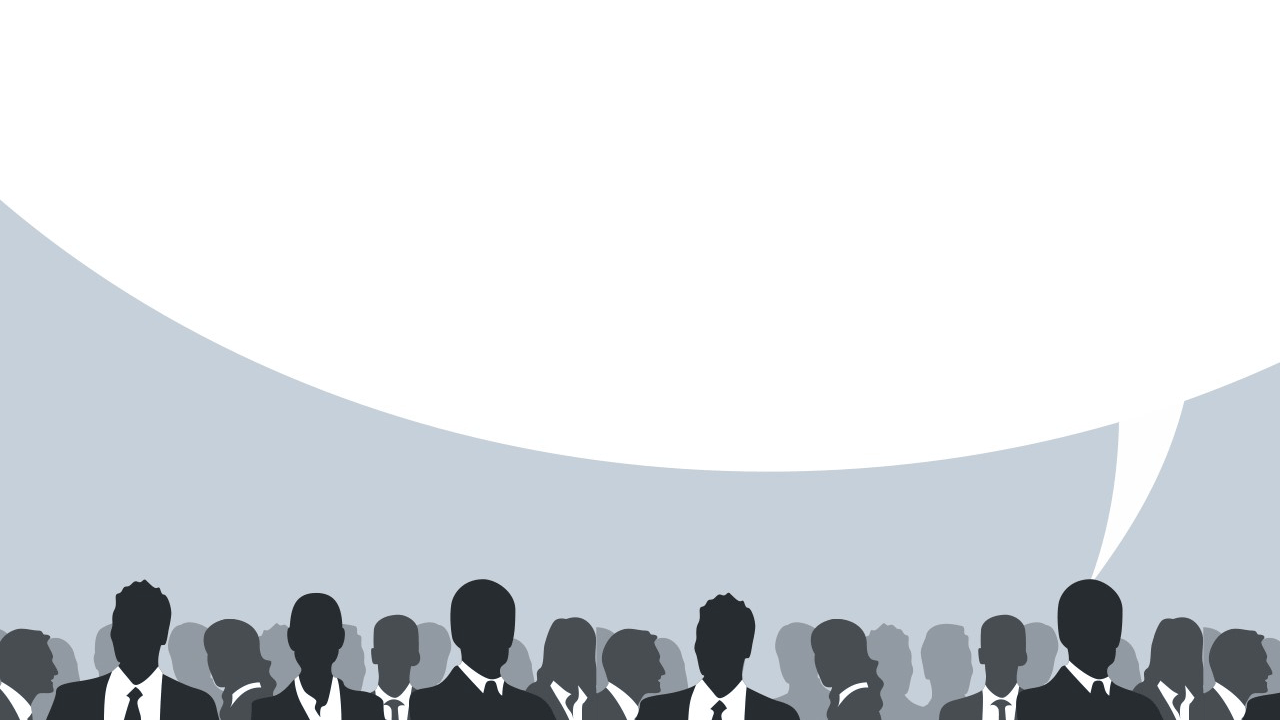 Kotter Eight-Stage Change Process
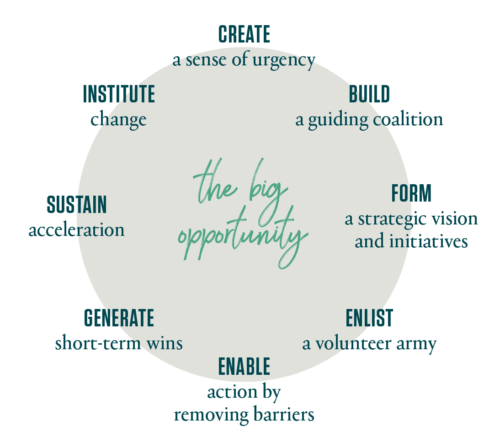 Create a sense of urgency.
Build a guiding coalition.
Form a strategic vision & initiatives.
Communicate the vision.
[Speaker Notes: Slide 3. Kotter Eight-Stage Change Process
Kotter’s 8-Step Process for Leading Change was based on research organizational leaders and members of organizations as they initiative change in their organizations. He combined what he observed into a methodology that has become a well-used process in affecting organizational change.
Create a sense of urgency. A change initiative is only effective if the whole organization wants it.
Build a guiding coalition. If the premise is right, people will be convinced that the initiative is needed and they will help implement it.
Form a strategic vision & initiatives. A vision is needed to make everything clear to where the initiative is headed.
Communicate the vision. Having a vision is the first step. Making everyone understand that their participation is needed is what matters most. Communication must take place often and be in important forums.]
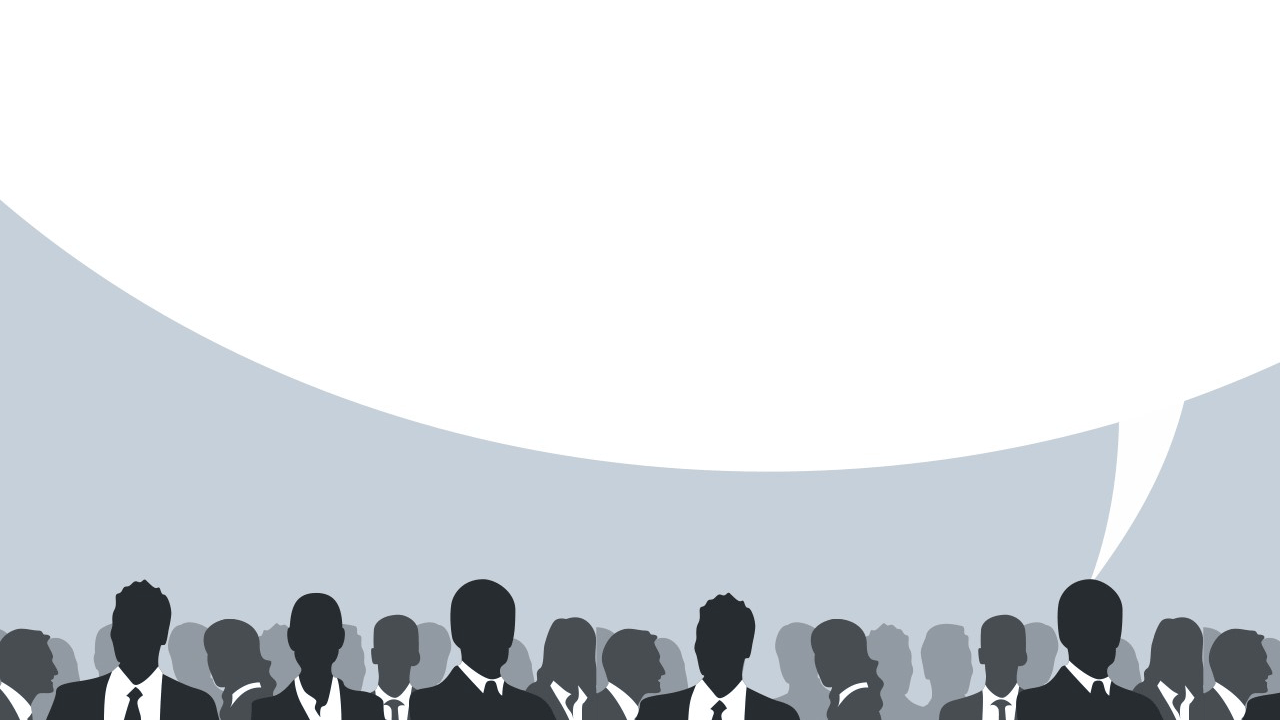 Kotter Eight-Stage Change Process
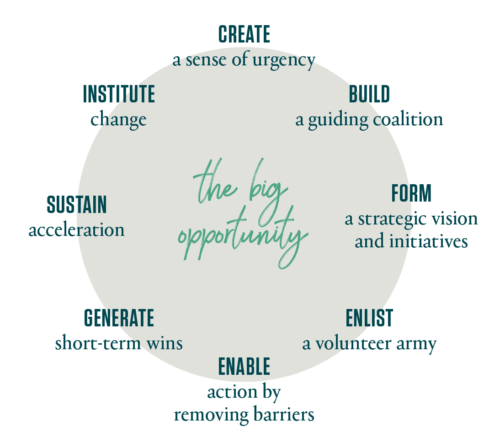 Enable action by removing barriers. 
Generate short-term wins. 
Sustain acceleration. 
Institute change.
[Speaker Notes: Slide 4. Kotter Eight-Stage Change Process (continued)
Enable action by removing barriers. There will always be people who will oppose the vision. Be prepared to try to convince them to go with the initiative.
Generate short-term wins. Having a few quick wins will maintain momentum. Target stakeholders that will benefit the advantages of the initiative.
Sustain acceleration. Let the initiative mature. Do not declare success early. Often times the declaration of early success can lead to the demise of the initiative because the momentum will falter.
Institute change. Let the initiative be integrated into the daily lives of the people involved. Monitor its progress and when noncompliance is observed, act on it that momentum is maintained.
In the current business environment, the organizations that stay ahead of the competition is one who welcomes change. They normally have experienced crisis upon crisis and have since well adapted in overcoming them.]
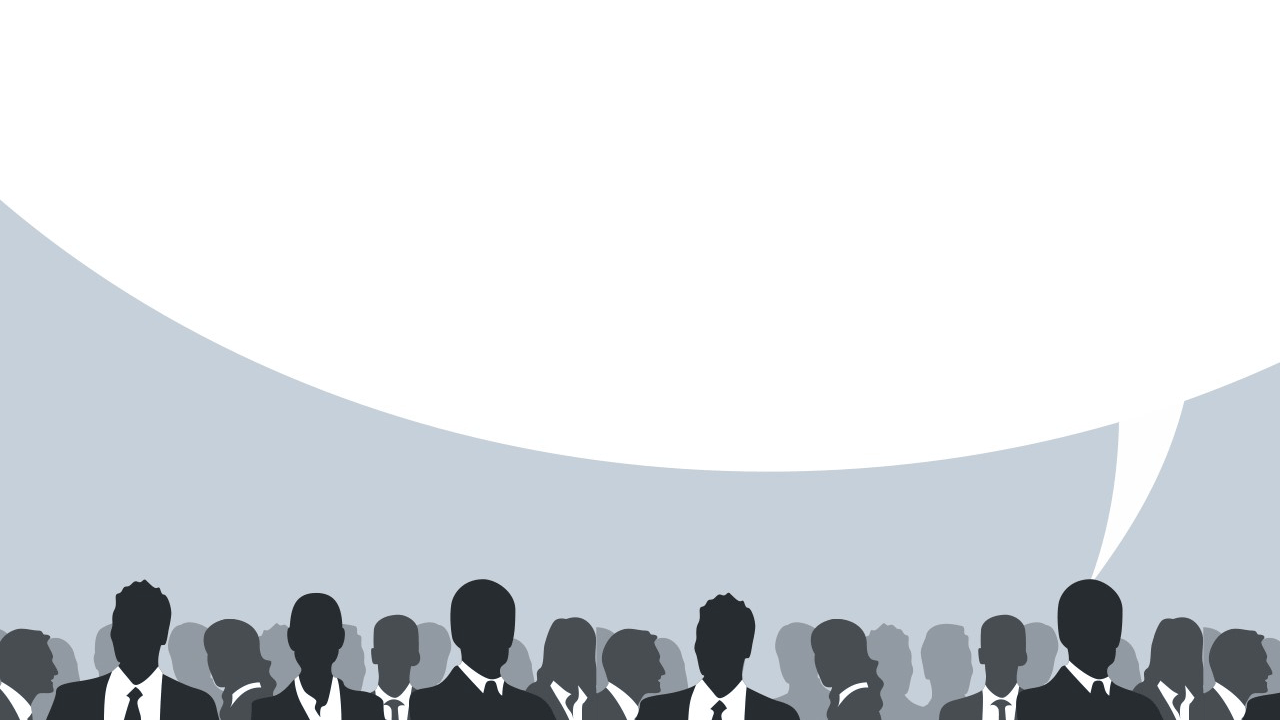 The Outlined Organization Change Initiative
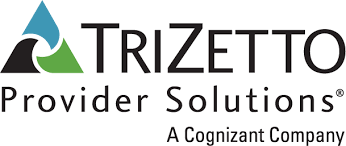 TriZetto a Health Care Software Division of Cognizant, Inc
Median workforce age: mid-40 to mid-50 years of age
These are SMEs of the different TriZetto applications
Replacing them is a conundrum
[Speaker Notes: Slide 5. The Outlined Organization Change Initiative
In my current organization, TriZetto which is a Health Care Software Division of Cognizant, Inc., the median workforce age is approximately mid-40 to mid-50 years of age. Many employees have been in this division for twenty, thirty, and even forty years. These employees are experts in the different health care applications that TriZetto offers to our clients, which are mostly insurance companies. The turnover of employees is very rare. In the past couple of years, a couple of these subject matter experts have recently retired. Division leadership has noticed that the void they leave behind has been difficult to fill. Training people to replace them take time and resources. They are seeing that in the next two to five years, many more subject-matter experts will be retiring. They are beginning to become worried about how to prepare for this organizational change. The change initiative that I will be outlining will be focused on this legitimate concern.]
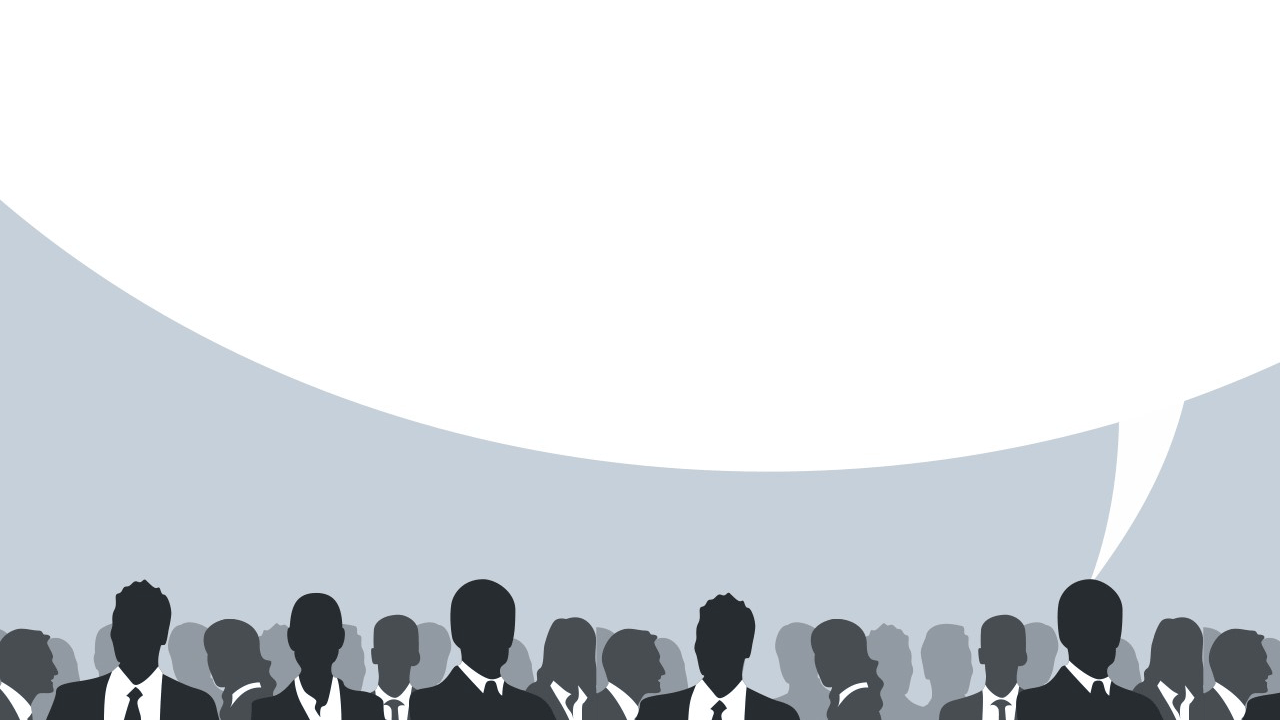 Outlining the Initiative using High-Level Tasks Needed for the Initiative
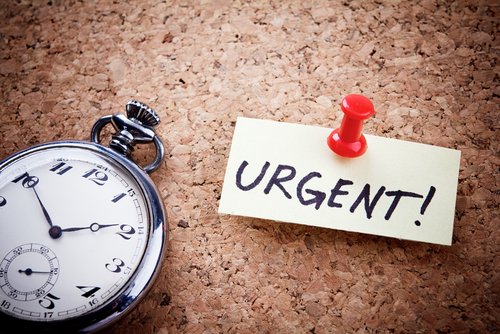 Stage 1. Establish a sense of urgency.
The problem of replacing SMEs 
Sense complacency 
An aging workforce is a threat
How to make the leadership see
[Speaker Notes: Slide 6. Outlining the Initiative using High-Level Tasks Needed for the Initiative
Stage 1. Establish a sense of urgency. Focusing on the issue and the eventual huge problem of replacing SMEs open up the eyes of leadership. There is a sense complacency now that this appears to be not yet a problem. This is usually an expected behavior that the organization put up when it comes to organizations not taking any actions. An aging workforce is a threat to sustaining a workplace environment (Mercadal, 2019). So, the challenge will be is on how to make the leadership see this an urgent matter to address will be the first important step that needs to be done. It will require proper investigation and research of the issue at hand and validate that this is a real problem (Pollack & Pollack, 2015).]
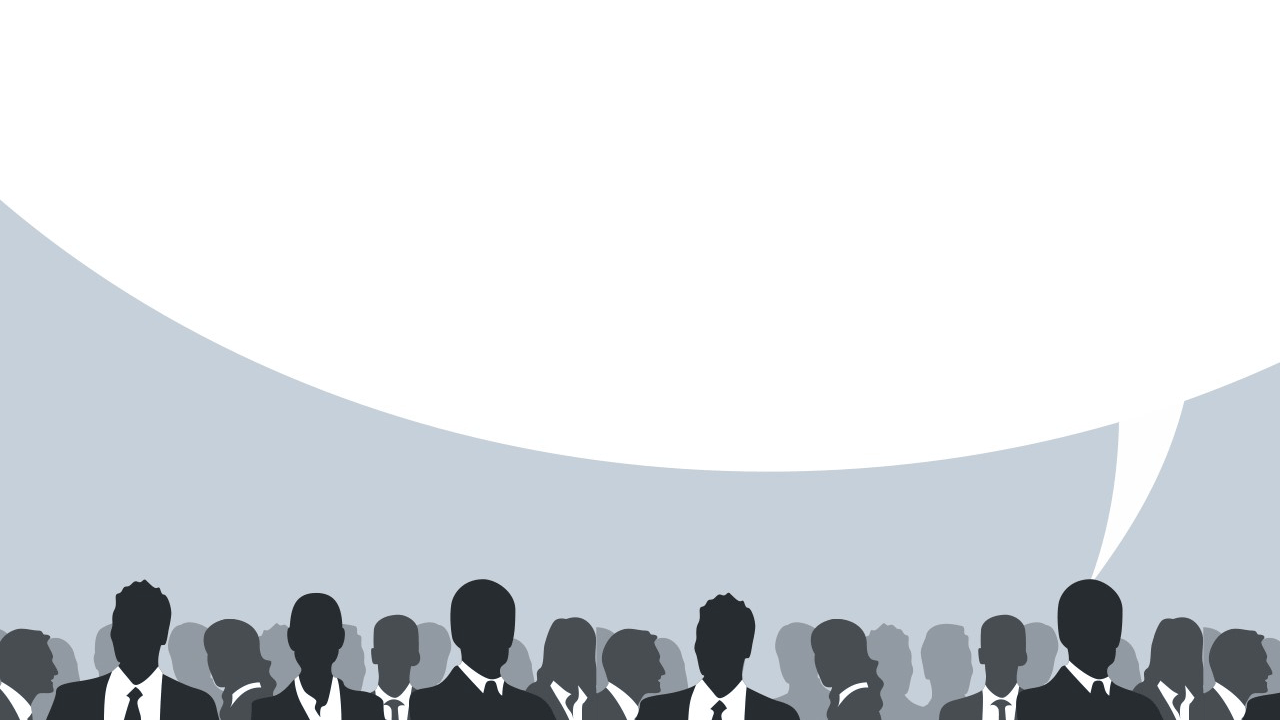 Outlining the Initiative using High-Level Tasks Needed for the Initiative (Continued)
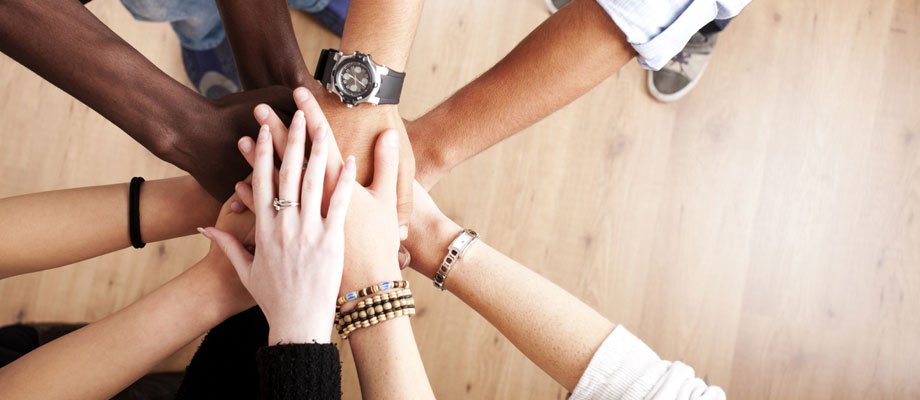 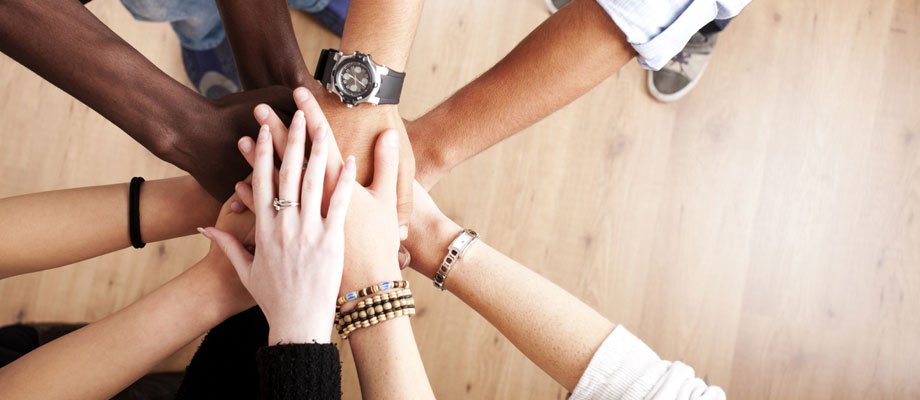 Stage 2. Creating the guiding coalition.
Committees will need to be formed
Leadership must be involved 
Training committee established
Focus on the proper turnover of the skills
[Speaker Notes: Slide 7. Outlining the Initiative using High-Level Tasks Needed for the Initiative (Continued)
Stage 2. Creating the guiding coalition. Committees will need to be formed to help in the formulation of the steps to take to make sure that this change is affected appropriately. Leadership must be involved to spearhead these movements thus it is important that they join to help provide the oversight and governance of these committees. There should be a training committee that will have to be formed that will focus on the proper turnover of the skills of the retiring personnel.]
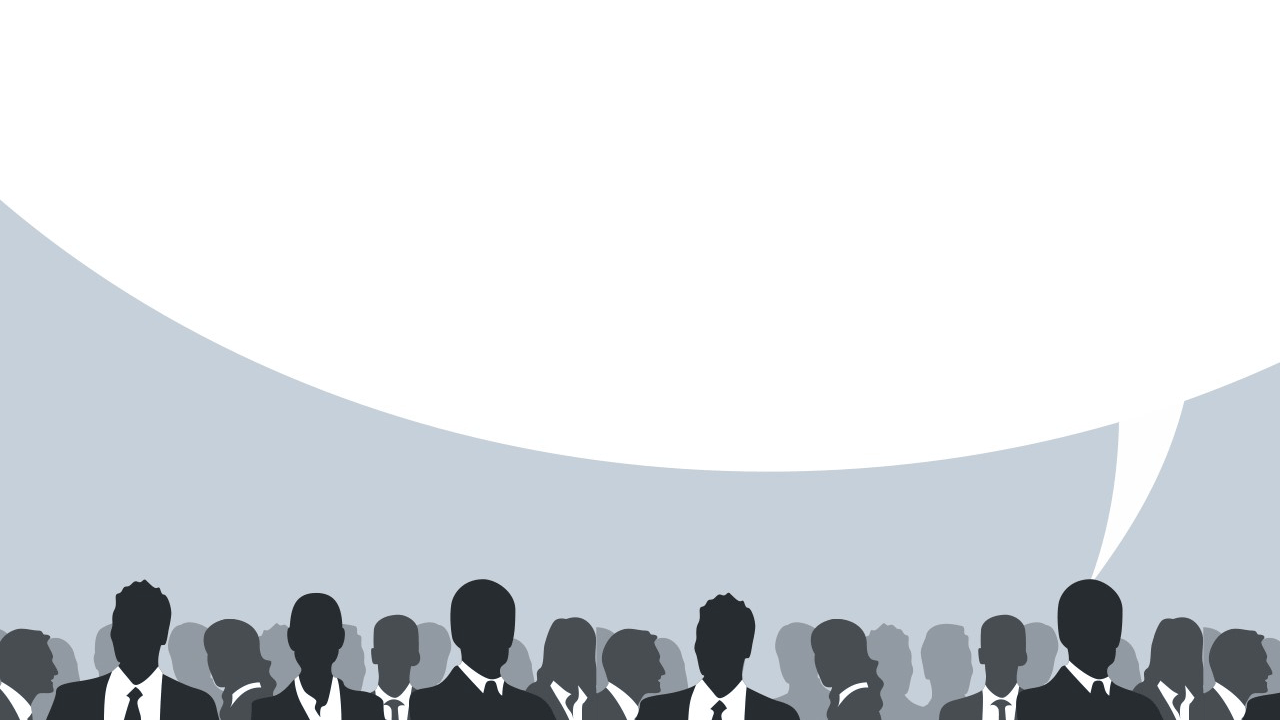 Outlining the Initiative using High-Level Tasks Needed for the Initiative (Continued)
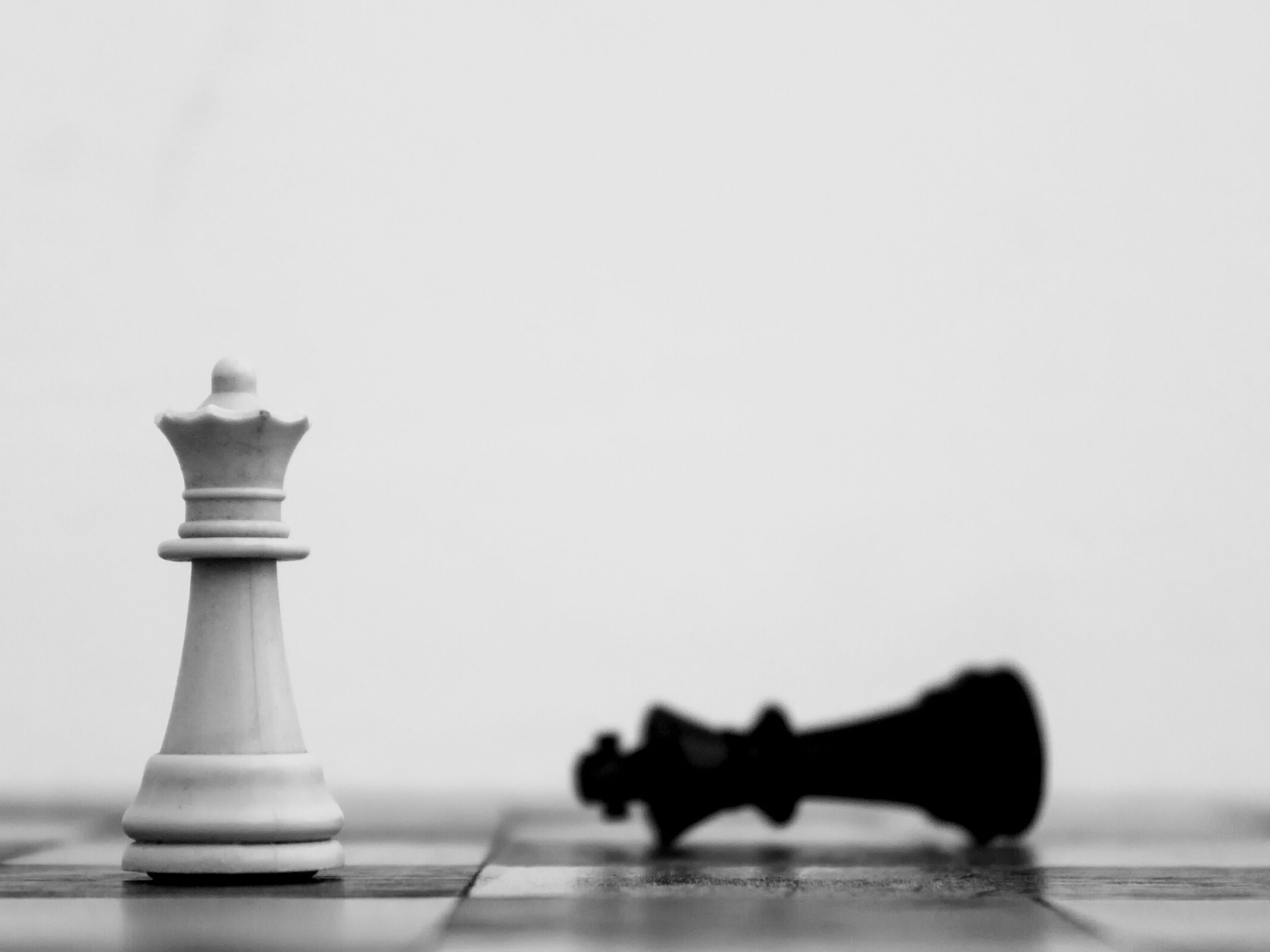 Stage 3. Develop a vision and strategy.
They are taking skills and knowledge with them
Knowledge and skills will transferred prior leaving
Strategy: launch a series of programs
Mentoring
Development of oversight 
Introduction of company online forums 
Pre-retirement program
[Speaker Notes: Slide 8. Outlining the Initiative using High-Level Tasks Needed for the Initiative (Continued)
Stage 3. Develop a vision and strategy. Note that upon retirement, the employees leaving will be taking these skills and knowledge with them. It is then a must that the vision and that strategy be on that the knowledge and these skills will be successfully transferred prior to their leaving the company to ensure a successful continuance of the product development process. A strategy that can be used here will be to launch a series of programs like mentoring, development of oversight committees that will help define particular skills that require skills and knowledge transfer, the introduction of company online forums that discuss on these skills and knowledge, to include a pre-retirement program that focuses on knowledge and skills retention.]
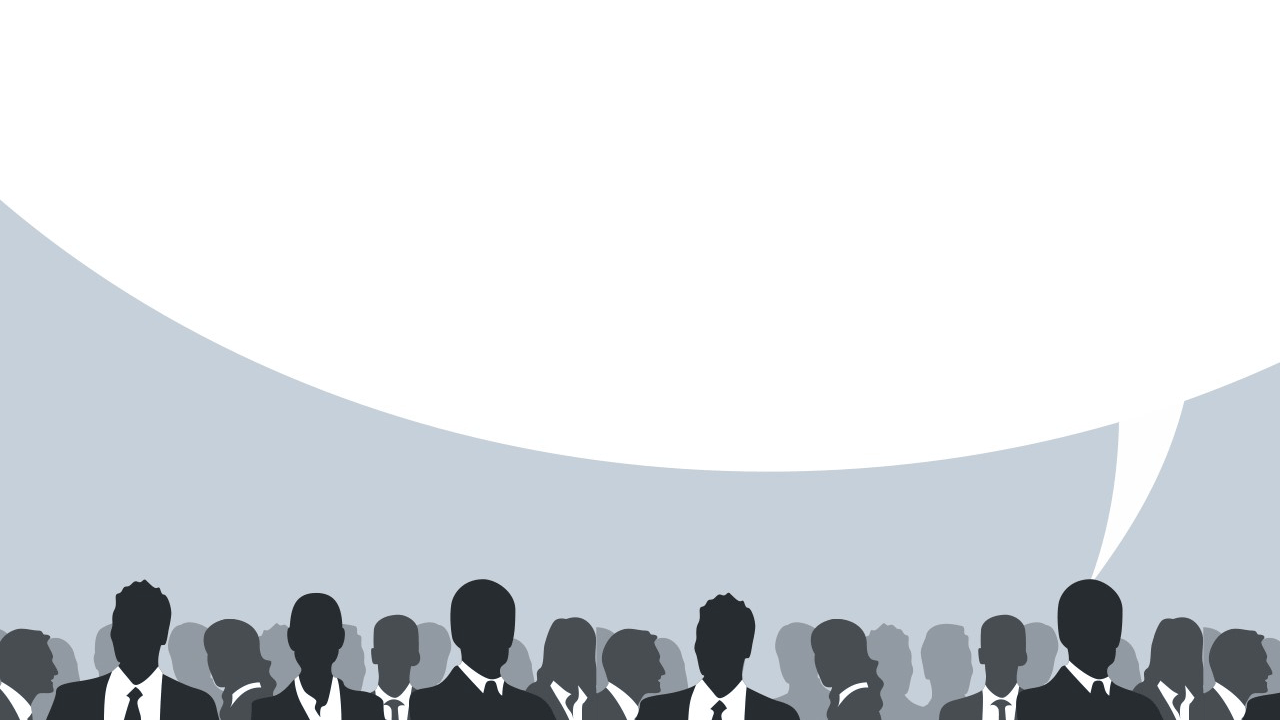 Outlining the Initiative using High-Level Tasks Needed for the Initiative (Continued)
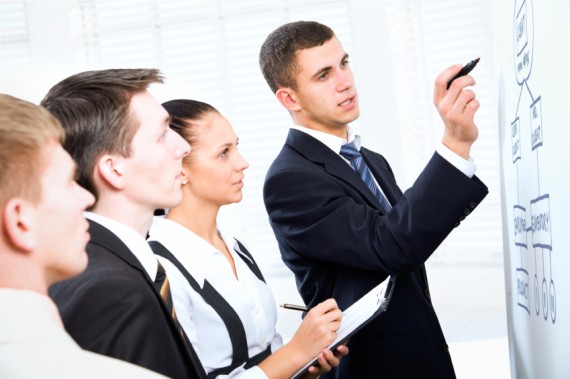 Step 4. Communicating the vision.
Changing requires a lot of communicating
Vision is not complete without proper communication
Under communication can become a culprit
Less communication means less understanding
[Speaker Notes: Slide 9. Outlining the Initiative using High-Level Tasks Needed for the Initiative (Continued)
Step 4. Communicating the change vision. The programs listed above will require a lot of communicating. It is important to note that the creation of a vision is simply the first thing to do so that others will see what the initiative os for, but it will require a lot of communicating for it the be retained in the minds of the hearer. Under communication is often the culprit of why change initiatives fail. They are less understood and thus compliance is compromised (Kotter, 2016).]
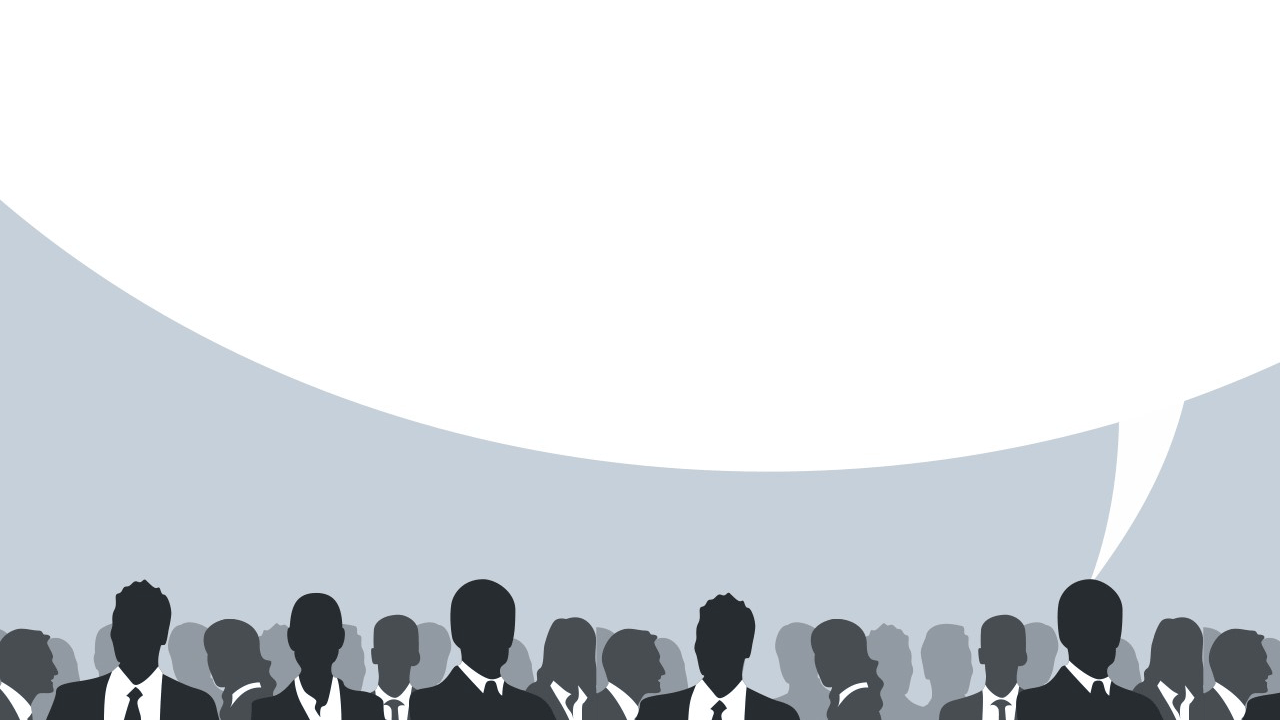 Outlining the Initiative using High-Level Tasks Needed for the Initiative (Continued)
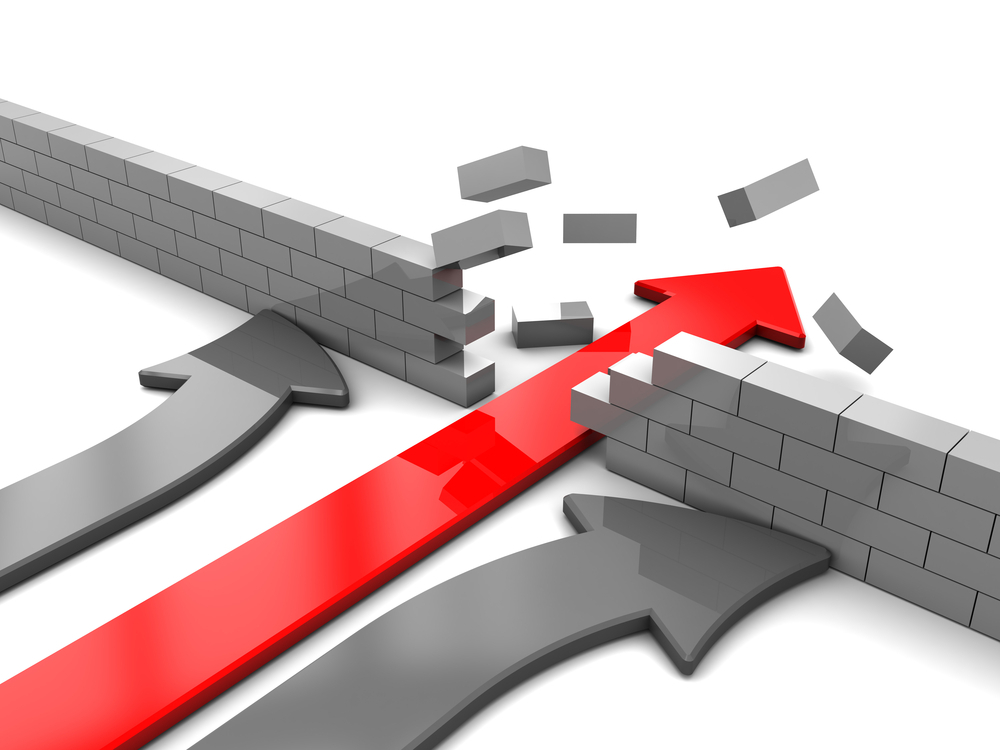 Step 5. Remove obstacles to change.
Without, broad-base change is empowered
Need to change the work environment structure
Encouraging inventive and bright ideas
Cooperation by human resources and business units’ heads
[Speaker Notes: Slide 10. Outlining the Initiative using High-Level Tasks Needed for the Initiative (Continued)
Step 5. Remove obstacles to change. Without obstacles, it will empower the broad-base change. It can be done by changing the current work environment structure and by encouraging inventive and bright ideas (Kotter, 2016). This might require the help of human resources and pertinent business units to assist in the initiatives. The help of the head of each business unit is required that proper dissemination and compliance of the programs be followed (Luhman & Cunliffe, 2013).]
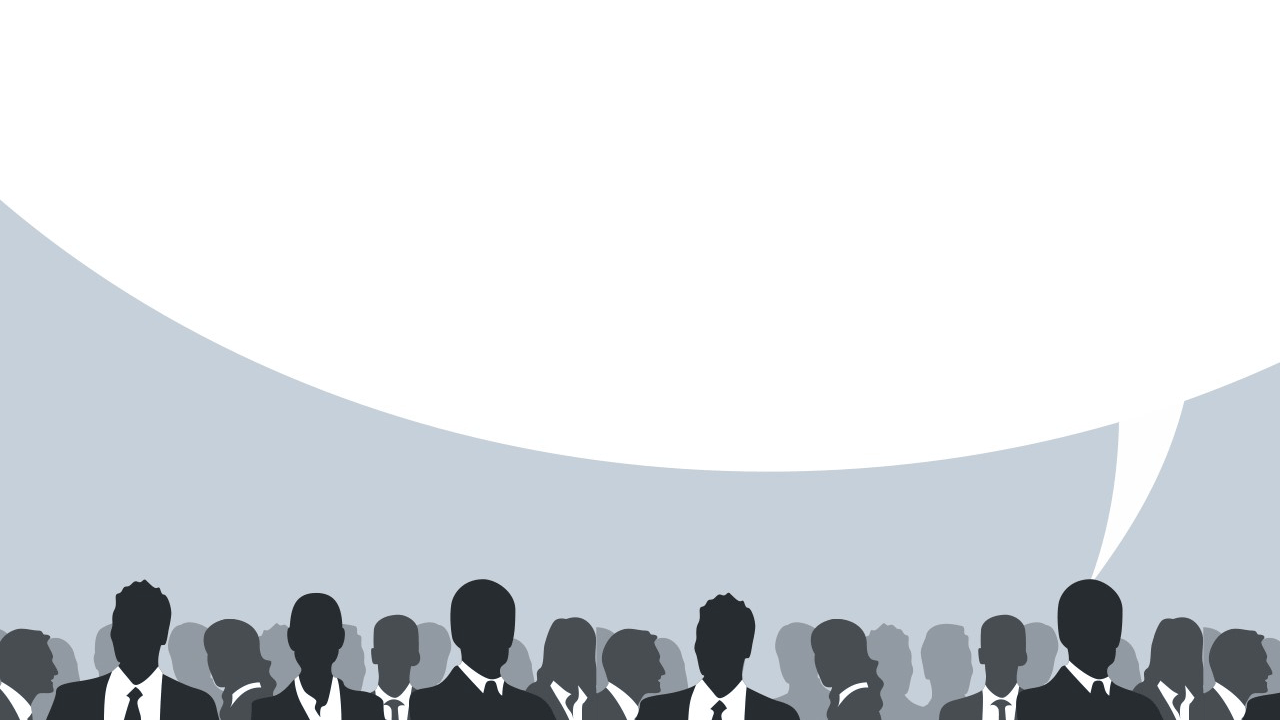 Outlining the Initiative using High-Level Tasks Needed for the Initiative (Continued)
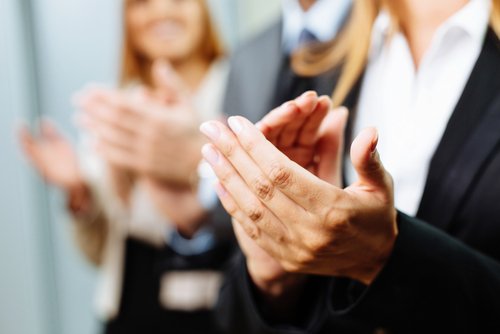 Step 6.  Generate short-term wins.
directly related to the effort
Specific to the change initiative
Use surveys and interviews to validate
Clients and stakeholders provide valuable inputs
[Speaker Notes: Slide 11. Outlining the Initiative using High-Level Tasks Needed for the Initiative (Continued)
Step 6.  Generate short-term wins. In order to have momentum, short wins will need to be achieved. These wins must be directly related to the effort. They need to be specific about their relationship with the effort. They need to be broadcasted upon achievement (Todnem, 2016). Surveys, interviews can be used to record success. Stakeholders can be asked of their opinions and recorded to validate that the process works. Clients can be contacted that the standard of skills delivered by those taking up the skills is near par of the people who are deemed, experts.]
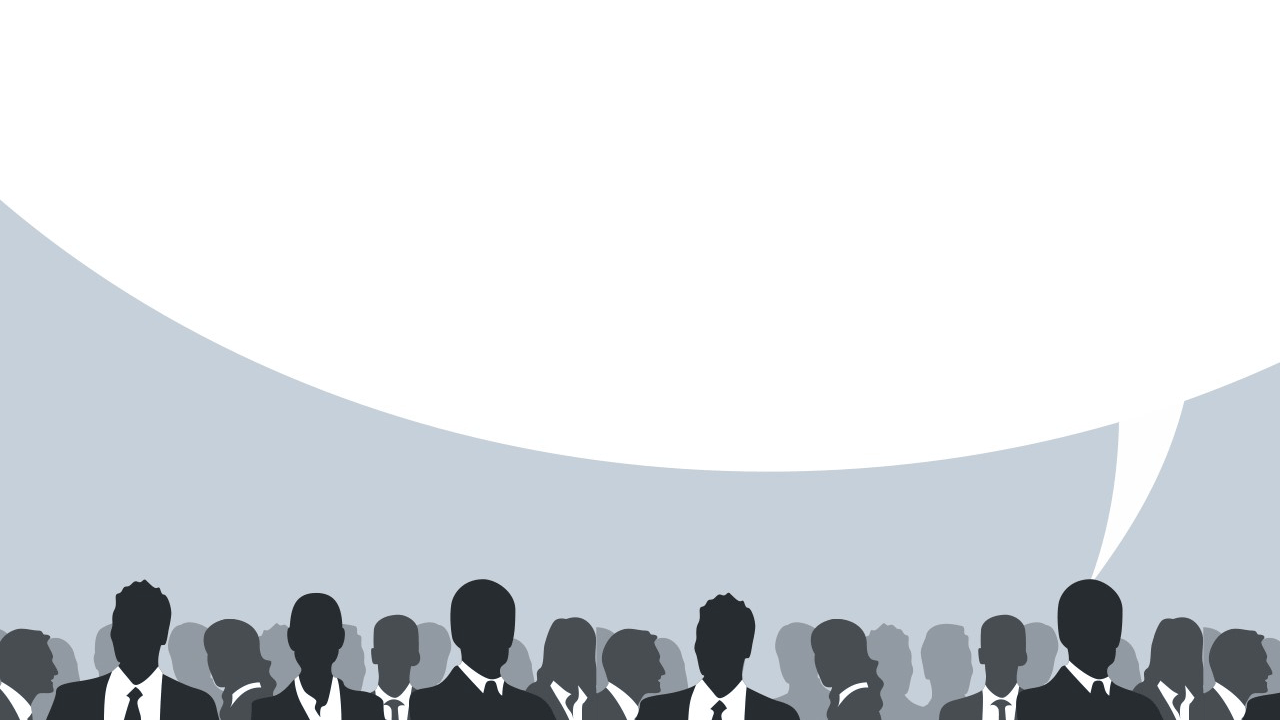 Outlining the Initiative using High-Level Tasks Needed for the Initiative (Continued)
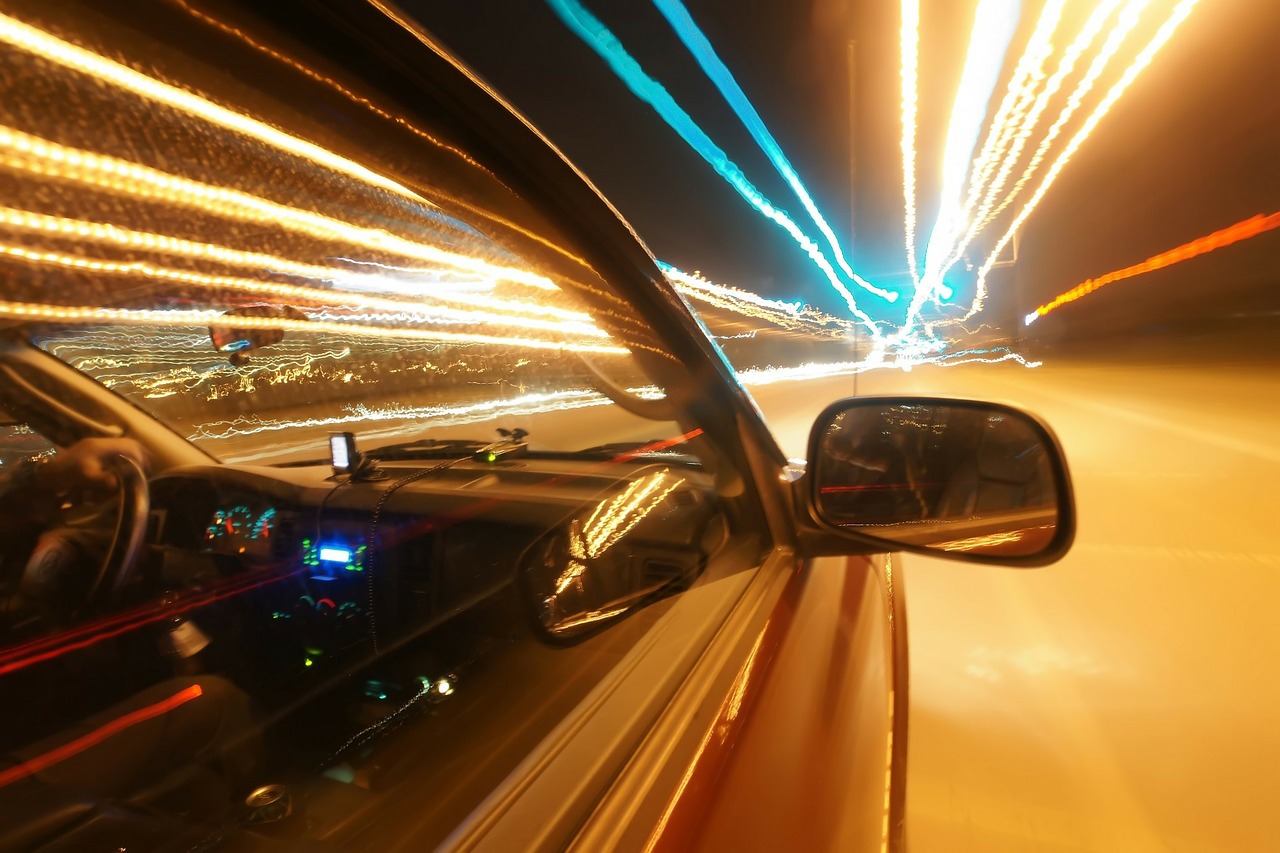 Step 7.  Sustain the acceleration.
Short-term wins lead to acceleration
Constant retrospection ensures evolution of initiatives:
What worked?
What did not work?
And what could be done better?
[Speaker Notes: Slide 12. Outlining the Initiative using High-Level Tasks Needed for the Initiative (Continued)
Step 7.  Sustain the acceleration. As each short-term win gets accumulated, the acceleration of the initiative becomes steadier and more constant. There should be a constant retrospective of the processes used and that the effort to further improve the process is required to ensure sustenance of pace. The need to identify what worked, what did not work, and what could be done better should always be asked (Wheeler & Holmes, 2017).]
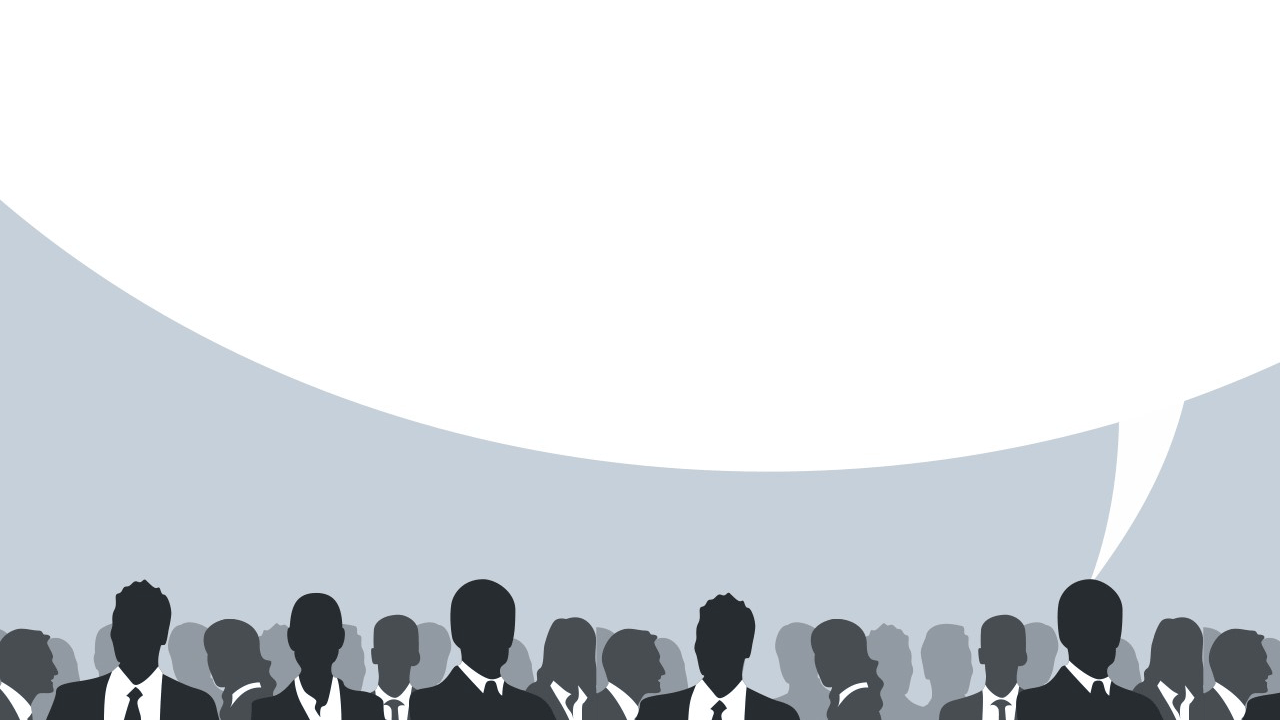 Outlining the Initiative using High-Level Tasks Needed for the Initiative (Continued)
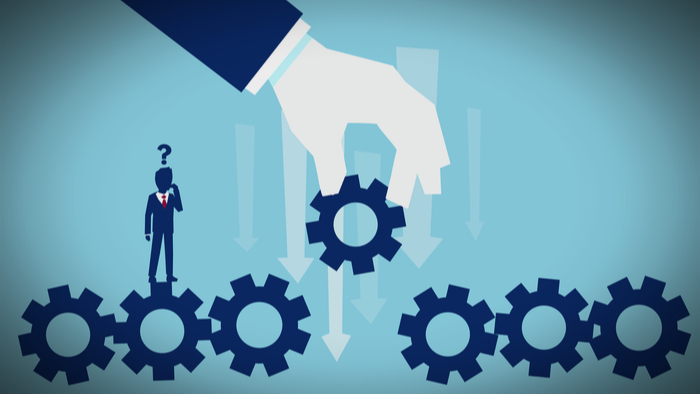 Step 8.  Cement the change initiatives.
The process will mature
integration into the work environment
Familiarity of the process into the daily tasks employees
Progress be monitored
Noncompliance should be addressed
[Speaker Notes: Slide 13. Outlining the Initiative using High-Level Tasks Needed for the Initiative (Continued)
Step 8.  Cement the institution of change. At this point, the retrospection of the change programs and the initiative process should be matured. The initiative should now be integrated into the work environment and into the daily tasks of the employees involved. Progress should be constantly monitored and any obstacles that arise and noncompliance should be addressed so that momentum is maintained (Pizzini, et al., 2019).]
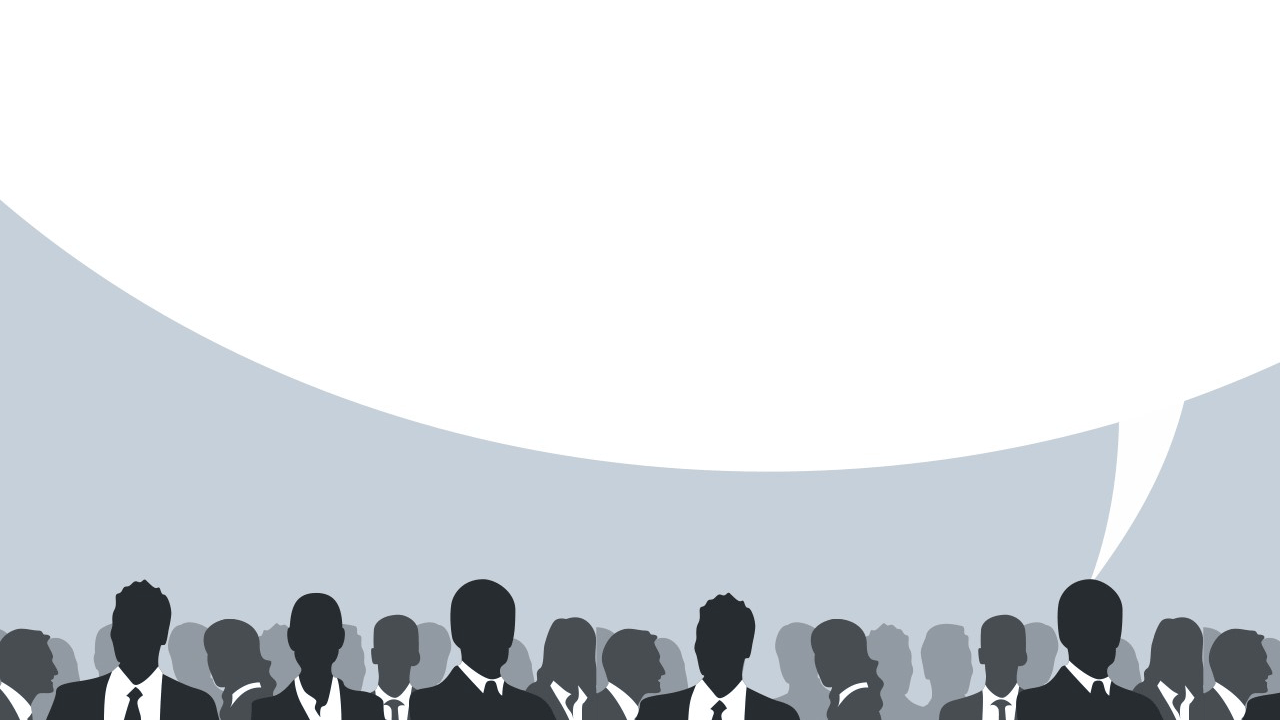 Conclusion
A model structure of affecting change is good
Proper research is important
Organizational change has become an expected constant
Change should not be avoided
It must be faced to ensure competitiveness
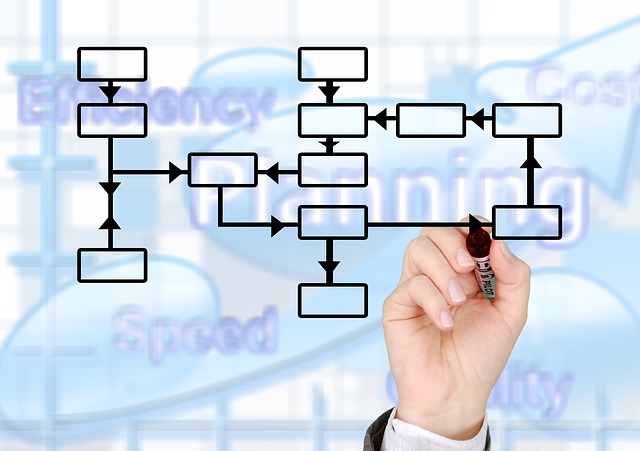 [Speaker Notes: Slide 14. Conclusion
Having a model structure of affecting change is a good way to make sure that the steps and measures of initiating the needed change are done correctly. Proper research is important that the crisis before it becomes full-blown can be averted and remedied. Organizational change has become an expected constant that cannot be averted. The more it is avoided, the harder the fall when it becomes a crisis. Organizations will need to be ready to progress it its structure, technology, processes, culture, attitudes, and behaviors if they want to retain their competitive edges (Talmaciu, 2014).]
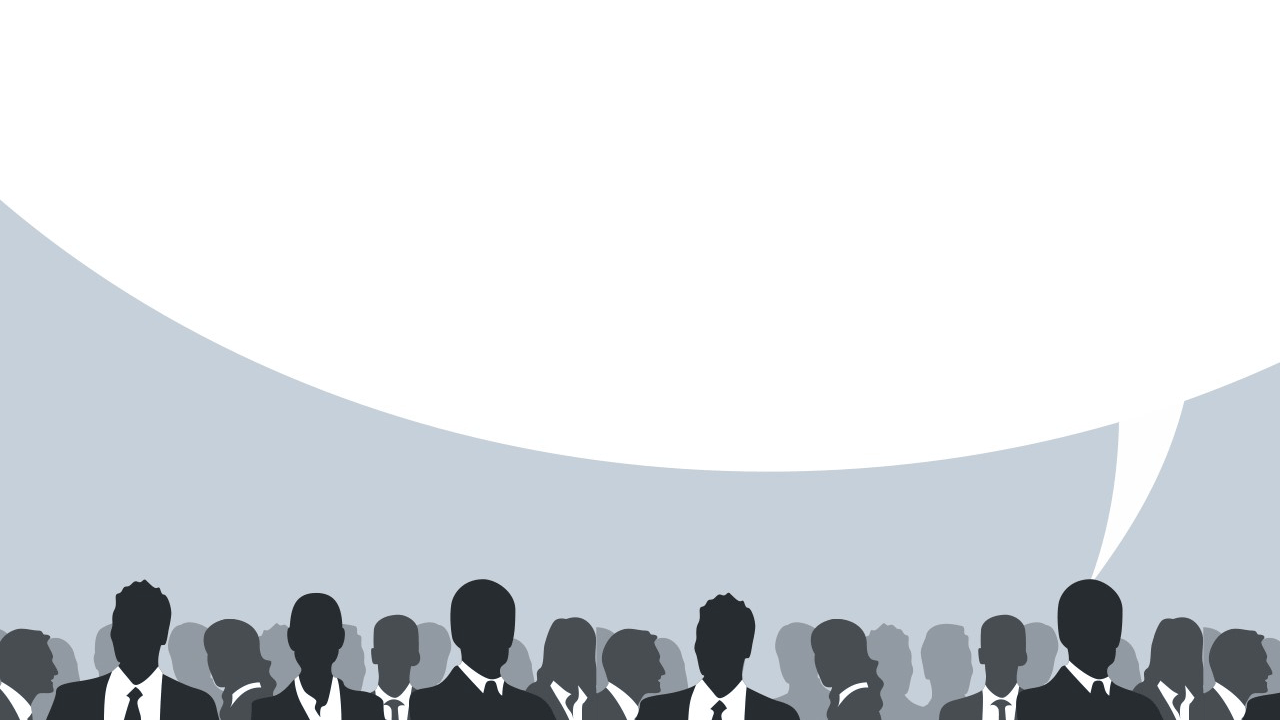 Reference
Kotter, J. (2016, Sept. 22). 8-step process. Retrieved from https://www.kotterinc.com/8-steps-process-for-leading-change
Luhman, J., & Cunliffe, A. (2013). Organizational change. In The SAGE key concepts: Key concepts in organization theory (pp. 112-117). London: SAGE Publications Ltd doi: 10.4135/9781473914643.n23.
Mercadal, T. (2019). Aging and the u.s. workforce. Salem Press Encyclopedia. 
Pizzini, M.-A., Gofman, G., Kasbekar, N., Shah, P., & Vernick, W. (2019). How a dashboard and an 8-step process helped a hospital slash drug costs. Hfm (Healthcare Financial Management), 24–29.
[Speaker Notes: Kotter, J. (2016, Sept. 22). 8-step process. Retrieved from https://www.kotterinc.com/8-steps-process-for-leading-change
Luhman, J., & Cunliffe, A. (2013). Organizational change. In The SAGE key concepts: Key concepts in organization theory (pp. 112-117). London: SAGE Publications Ltd doi: 10.4135/9781473914643.n23.
Mercadal, T. (2019). Aging and the u.s. workforce. Salem Press Encyclopedia. 
Pizzini, M.-A., Gofman, G., Kasbekar, N., Shah, P., & Vernick, W. (2019). How a dashboard and an 8-step process helped a hospital slash drug costs. Hfm (Healthcare Financial Management), 24–29.]
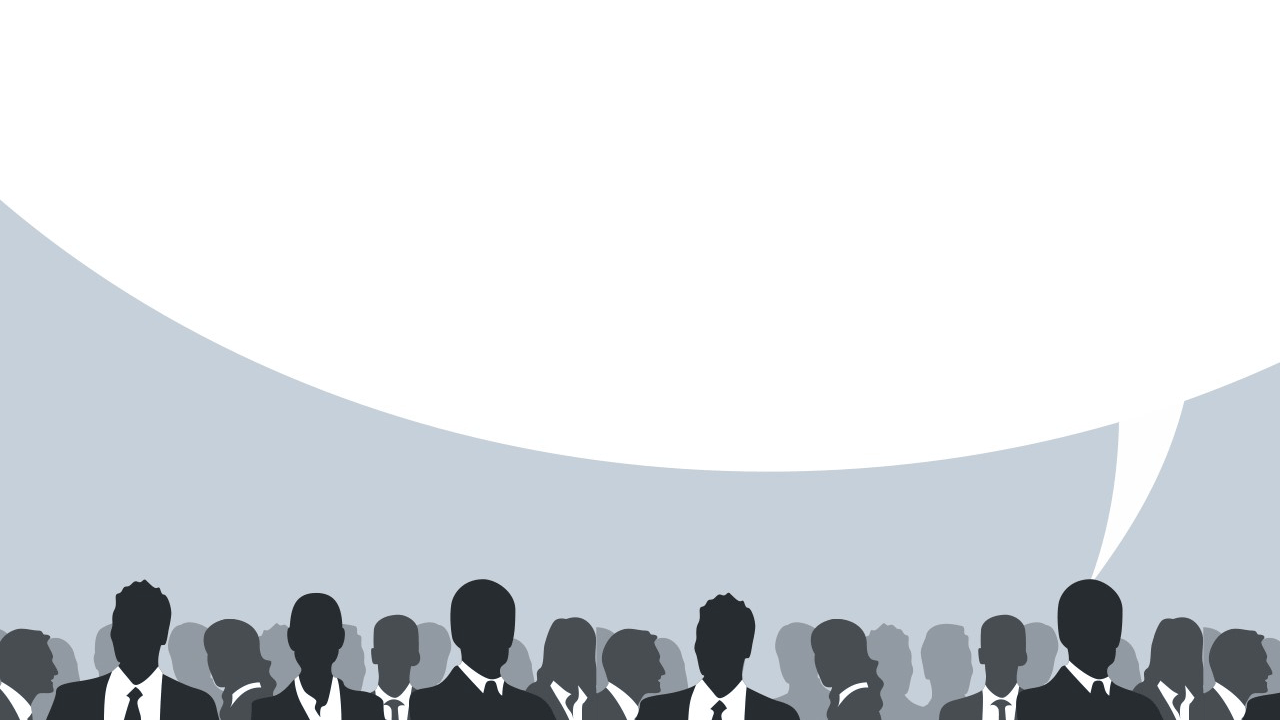 Reference
Pollack, J., & Pollack, R. (2015). Using Kotter’s eight stage process to manage an organisational change program: Presentation and practice. Systemic Practice & Action Research. Systemic Practice and Action Research, 28(1), 51–66.
Talmaciu, I. (2014). Comparative analysis of different models of organizational change. Valahian Journal of Economic Studies, 5(4), 77-86.
Todnem, R. T. (2016). Rune todnem by discusses change management [Streaming video]. SAGE Video.
Wheeler, T. R., & Holmes, K. L. (2017). Rapid transformation of two libraries using Kotter’s Eight Steps of Change. Journal of the Medical Library Association, 105(3), 276–281.
[Speaker Notes: Pollack, J., & Pollack, R. (2015). Using Kotter’s eight stage process to manage an organisational change program: Presentation and practice. Systemic Practice & Action Research. Systemic Practice and Action Research, 28(1), 51–66.
Talmaciu, I. (2014). Comparative analysis of different models of organizational change. Valahian Journal of Economic Studies, 5(4), 77-86.
Todnem, R. T. (2016). Rune todnem by discusses change management [Streaming video]. SAGE Video.
Wheeler, T. R., & Holmes, K. L. (2017). Rapid transformation of two libraries using Kotter’s Eight Steps of Change. Journal of the Medical Library Association, 105(3), 276–281.]